Mid-Level Theory in Social Accountability: Citizen Voice and Action in the Nobo Jatra Program in Bangladesh
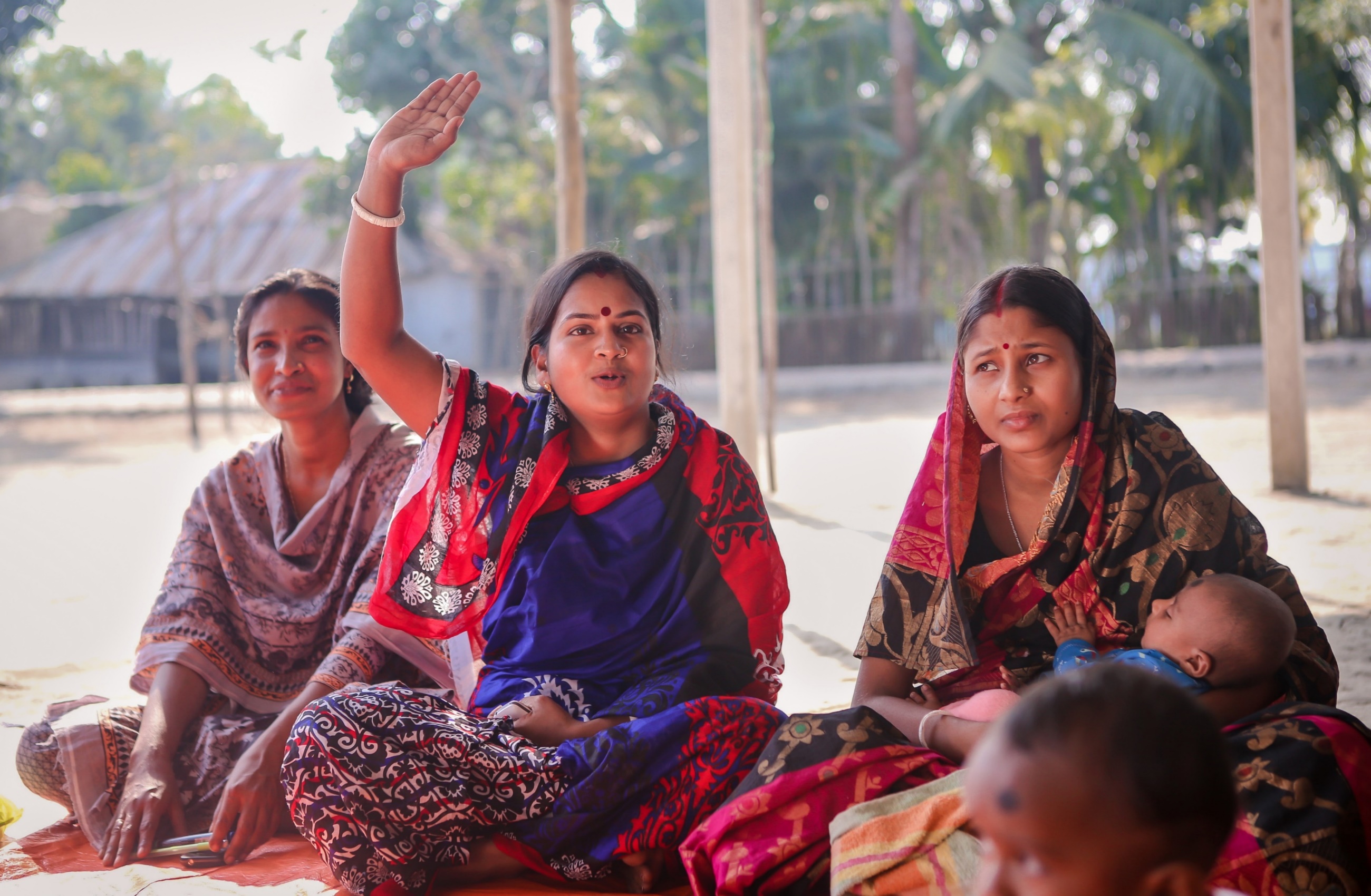 James D. Long 
Associate Professor of Political Science
University of Washington
Overview
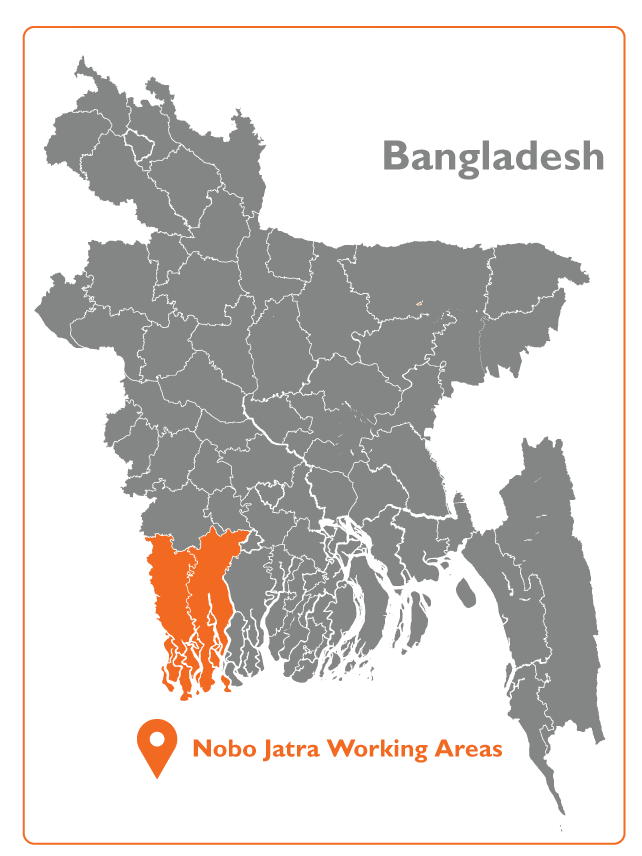 ‘Nobo Jatra-New Beginning’ 
USAID’s Resilience Food Security Activity implemented by World Vision.
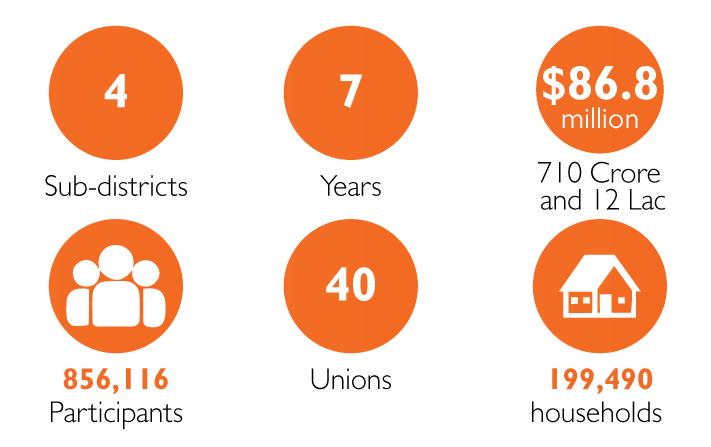 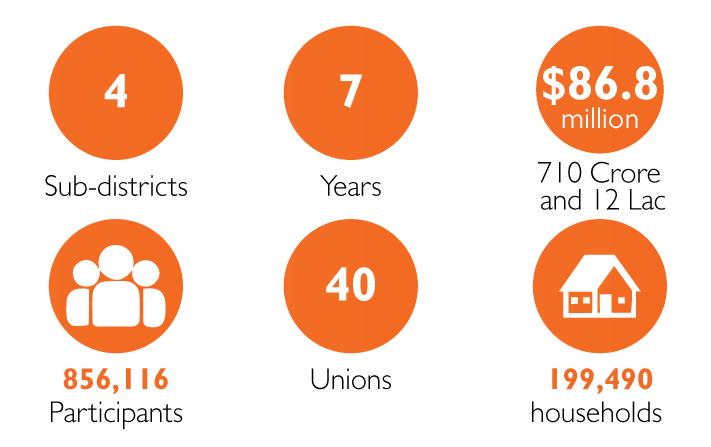 2022
2015
2020
2021
Implementation
sustainability,
systems strengthening
and transition
Social Accountability Approach in Nobo Jatra
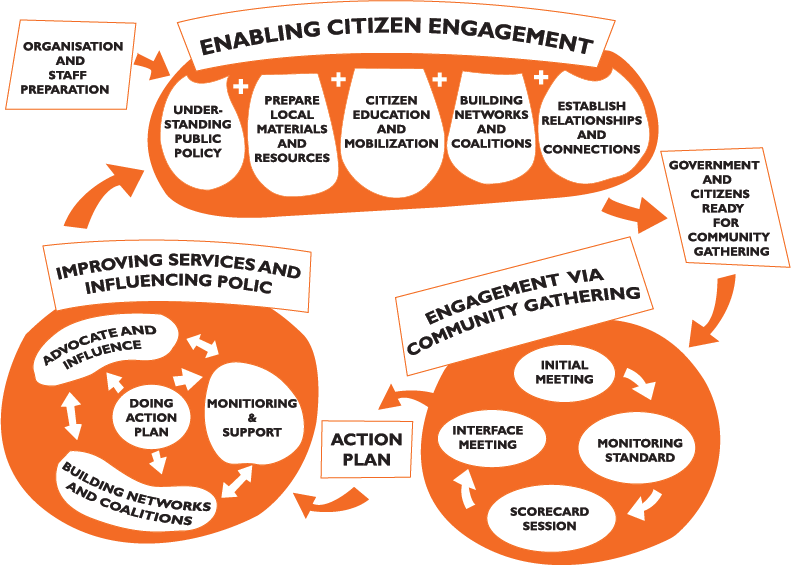 Sectors Prioritized for
 Improving Accountability
1. Health-Community Clinic 
    (#119) and Union Health & 
    Family Welfare Center (33)
2. WASH-Union WATSAN
    Committee (#40)
3. Agriculture-Union Agricultural
    Service Center/Unit (#40)
Mid-level theory for sustainability?
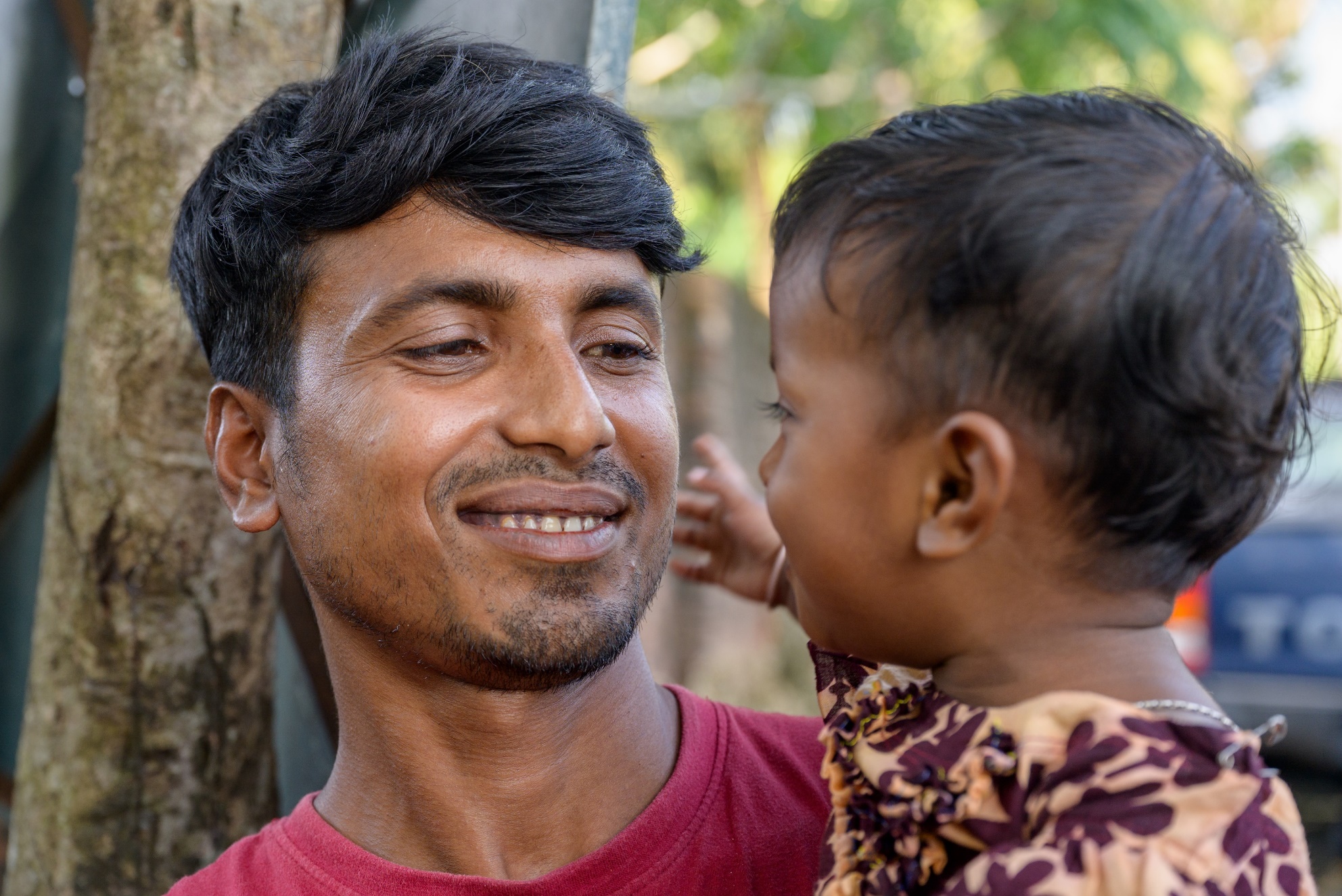 Initial skepticism of CVA impact at all levels
But in particular: need for evaluation for sustainability/ systems strengthening
Sustainability
Evidence of CVA’s impact on policy dialogue:
Critical at local, regional, and national levels
Works at granular level and trickles up; also trickles down
Amplifies citizen feedback through collective voice – harder to dismiss than individual complaints
Highlights objective gaps in government standards
Inspired government responsiveness
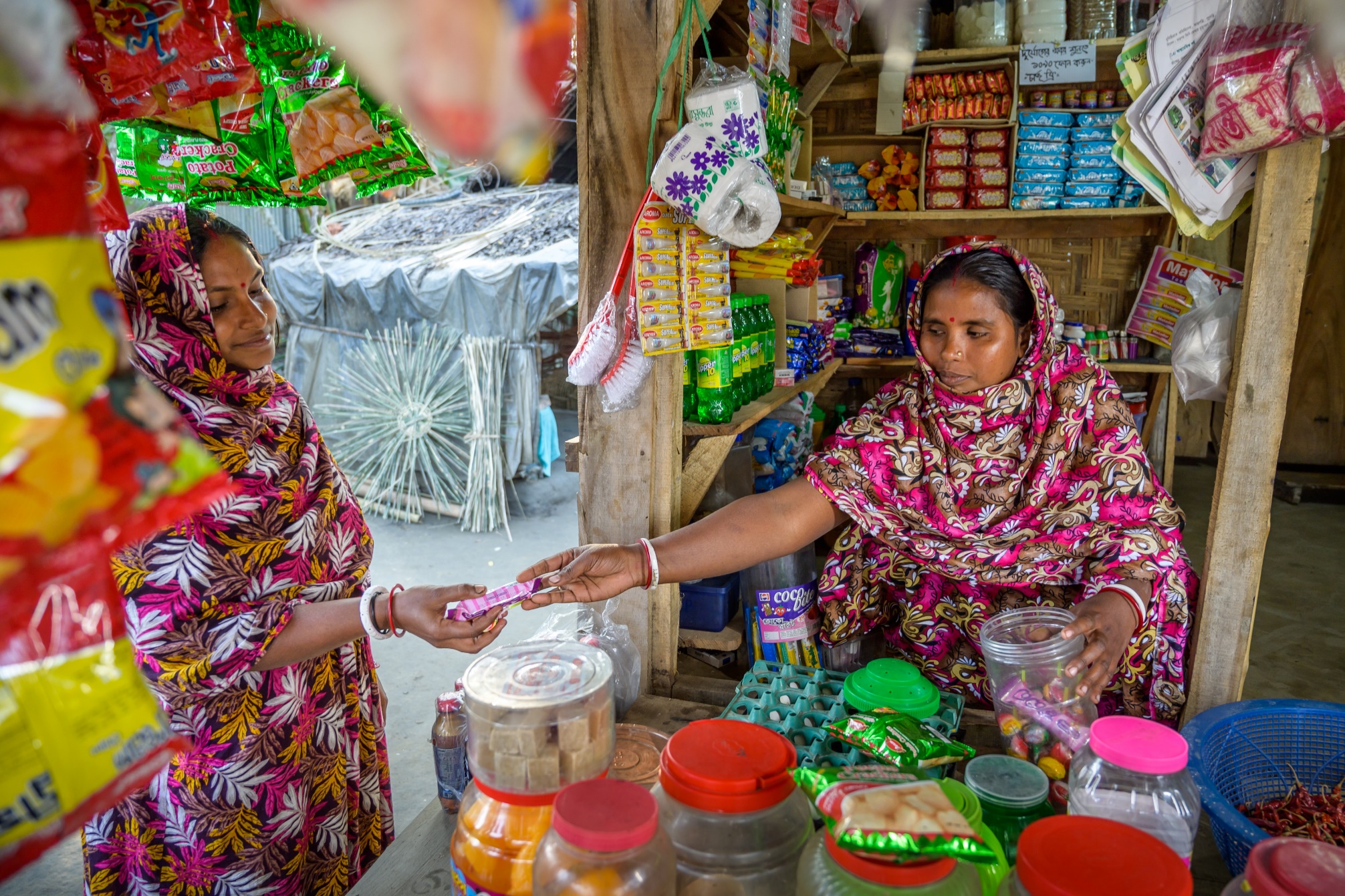 [Speaker Notes: Policy Dialogue at local, meso (regional), and national levels is critical for sustainability of CVA
Did sustainability worked through policy dialogue?
Result: Yes! And this can continue!
“policy dialogue” can work at granular level and “trickle-up” 
local change mattered to upazila, upazila change mattered to regional and national level
amplify voice not just to “name and shame,” but actually develop joint action plans 
all manner of new budget allocations, policy reforms, legislation, attention to personnel, accountability mechanisms directly/indirectly inspired by CVA
instances of knowledge-sharing and linkages
much of this “ad hoc” and without a theory of change framework, but a “win is a win”]
Conclusions:
Political economy mapping through iteration
Evaluation of sustainability/systems strengthening requires mid-level theory 
Wider methods toolbox but with same aim: evidence-to-action to build back better
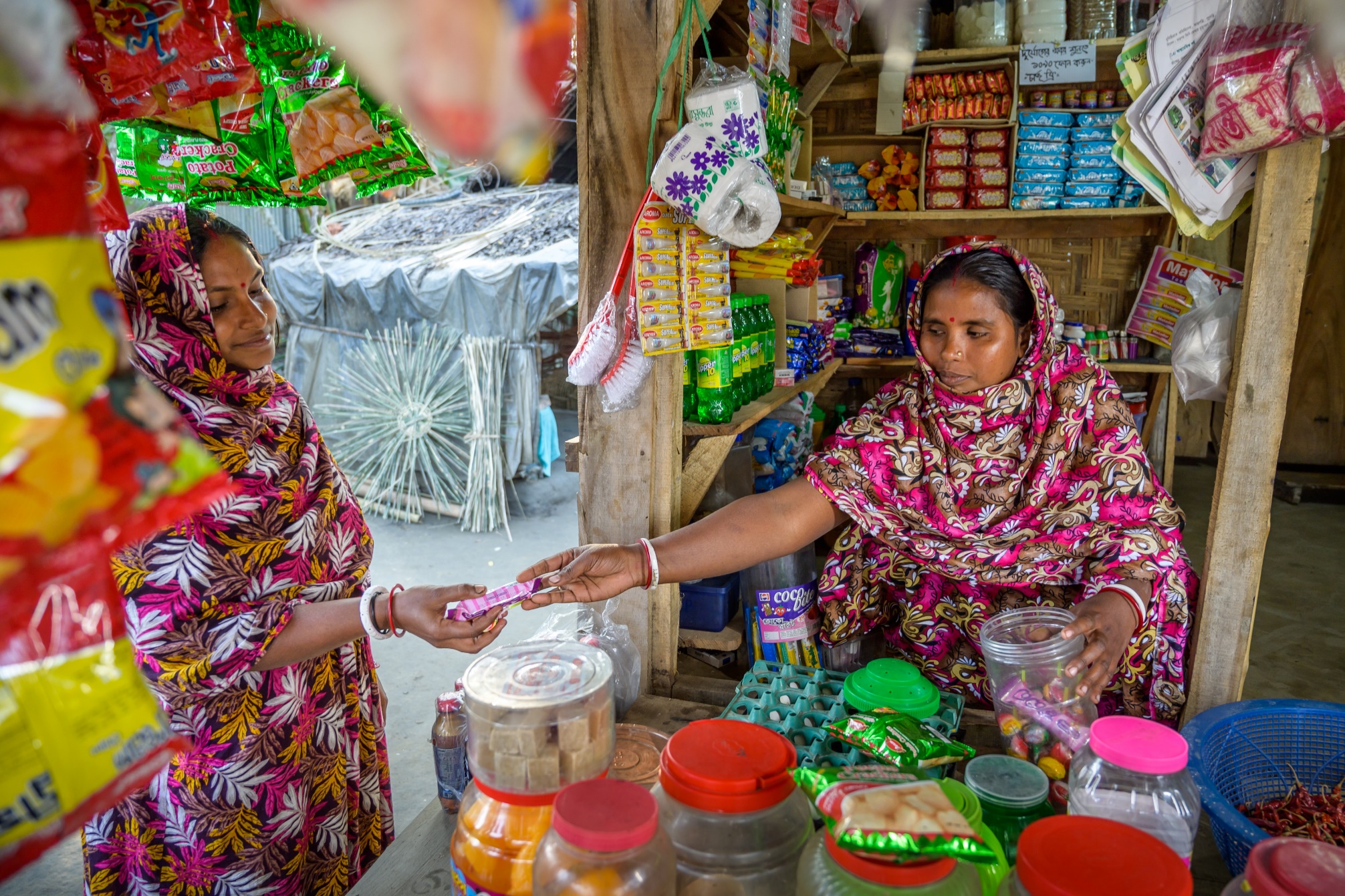 [Speaker Notes: Policy Dialogue at local, meso (regional), and national levels is critical for sustainability of CVA
Did sustainability worked through policy dialogue?
Result: Yes! And this can continue!
“policy dialogue” can work at granular level and “trickle-up” 
local change mattered to upazila, upazila change mattered to regional and national level
amplify voice not just to “name and shame,” but actually develop joint action plans 
all manner of new budget allocations, policy reforms, legislation, attention to personnel, accountability mechanisms directly/indirectly inspired by CVA
instances of knowledge-sharing and linkages
much of this “ad hoc” and without a theory of change framework, but a “win is a win”]
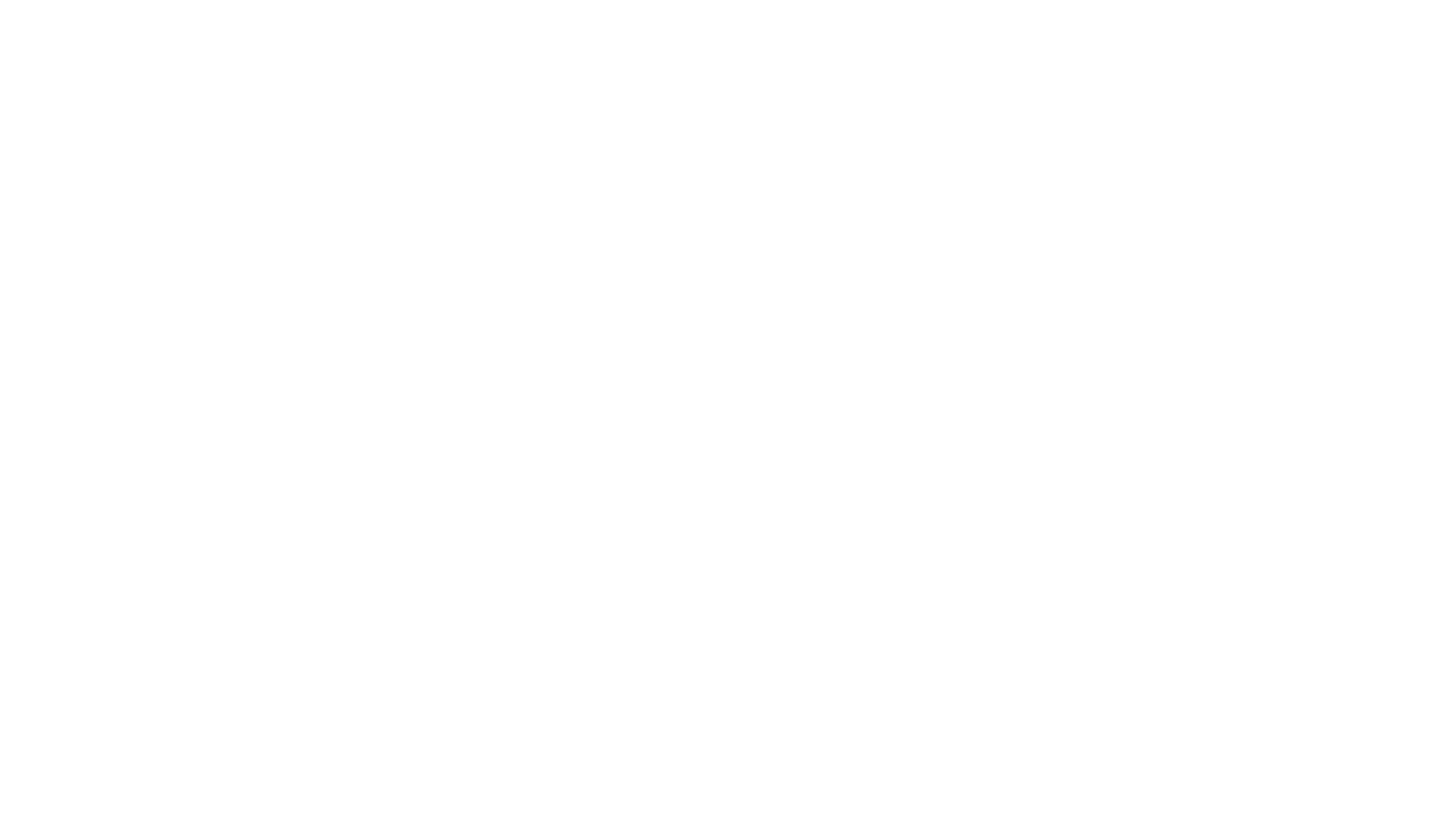 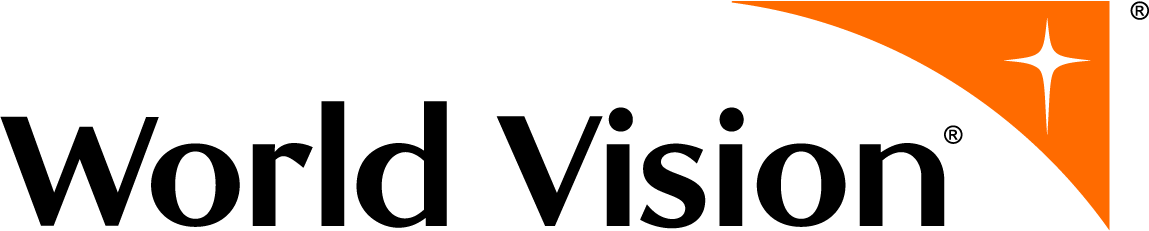 James D. Long
jdlong@uw.edu
@prof_jameslong
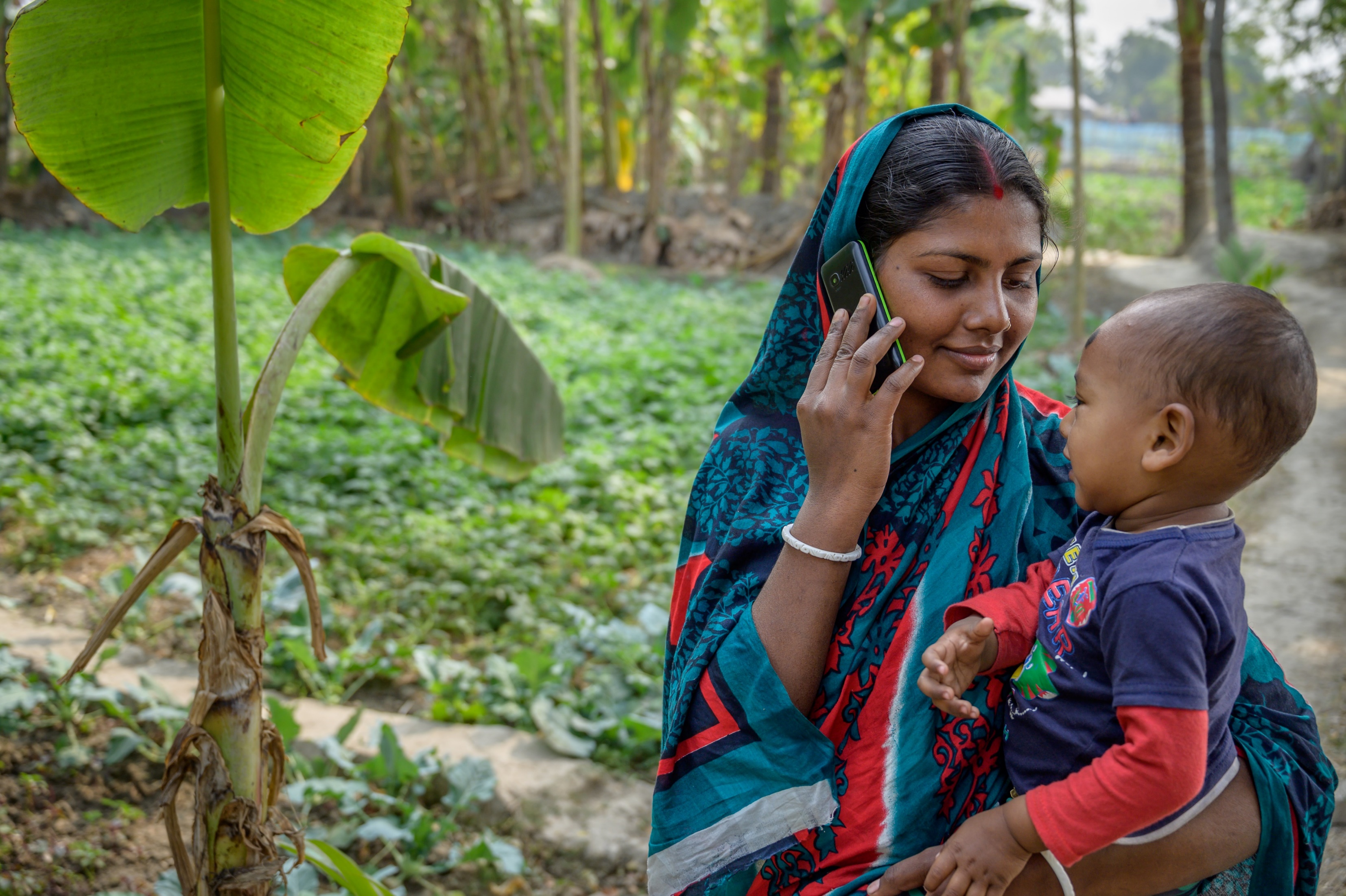 Thank You!
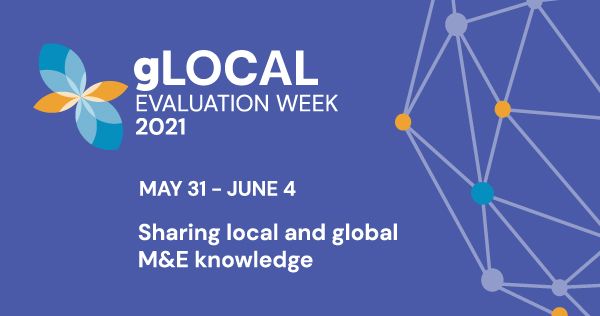